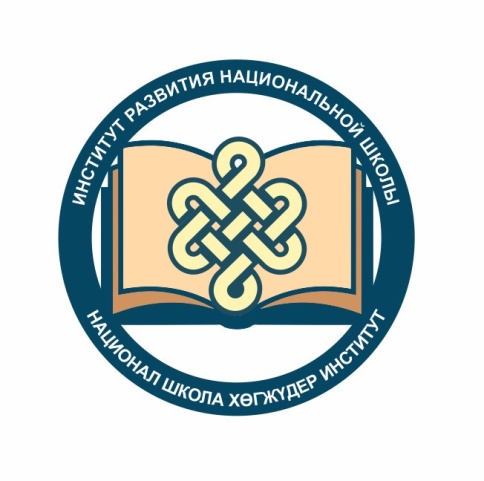 Төрээн чогаал6 класс Хөвеӊмей   Ойдан-оол «Эзир»
Тургузукчузу:
Майынды Абила Александровна 
Кызылдын №11 дугаар школазынын 
тыва дыл, чогаал башкызы
Хөвеӊмей Ойдан-оол Монгушович – 1938 чылдыӊ октябрь 25-те Чөөн-Хемчик кожууннуӊ Дагыр-Шеми деп черге төрʏттʏнген.  СССР-ниӊ  болгаш Тываның чогаалчылар эвилелиниң кежигүнү, билдингир уруглар чогаалчызы. 	Номнуң 109-131 дугаарлыг арыннарында чогаалдың сөзүглелин номчуулуңар.
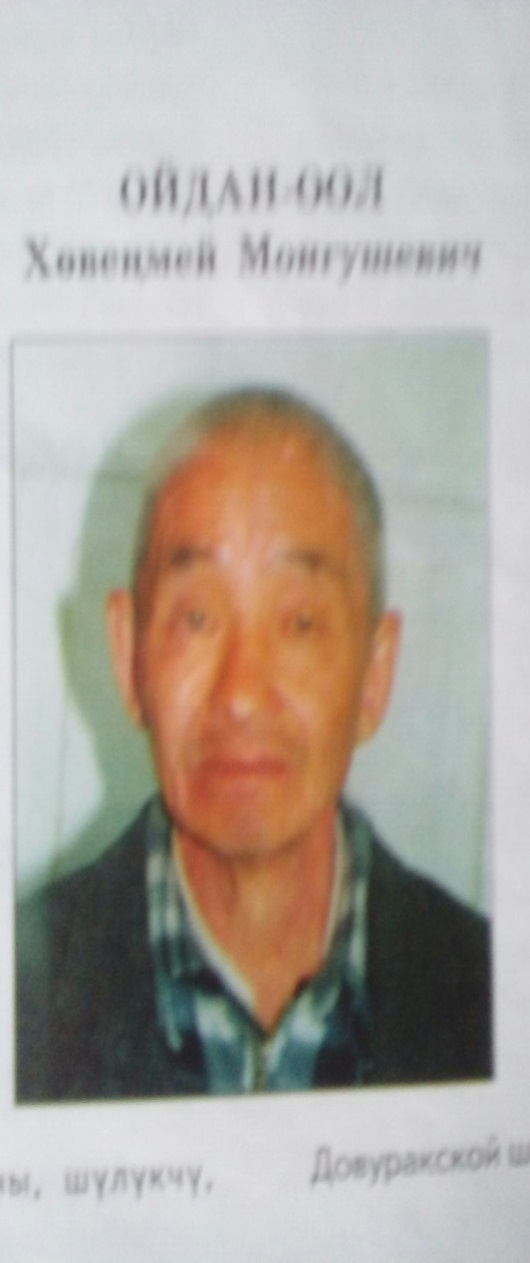 Хөвеӊмей Ойдан-оол «Эзир»Билиг хыналдазы – айтырыгларга харыыла.
https://www.testwizard.ru/test.php?id=6448
Билиг  хыналдазы  чогаадыкчы  ажыл:
«….Кедергей чаптанчыг ыт оглу. Бөрʏ дег көк, кулактары сʏвʏр-сʏвʏр. Ол мырыӊай чаш, карактары чаа-ла ажыттынган,… чʏгле сыылаарынга  өй.  Ооӊ иези кончуг аӊчы ыт»
«…Ол-бедик чаагай ыт. Кудуурунда кидис кескиндилери чыпшыр шарып каан чʏве дег хөлчок уяланчак. Ооӊ ʏнʏ – дынзыг болгаш чоон. Бодунда чаңгыс-даа ак дʏк чок, хөмʏр ышкаш кара. Бис  аӊаа  шола берген хʏнʏвʏстен эгелээш-ле, аӊаа ынак апарган бис. ….. ол  бистен  адырылбас апарган…»
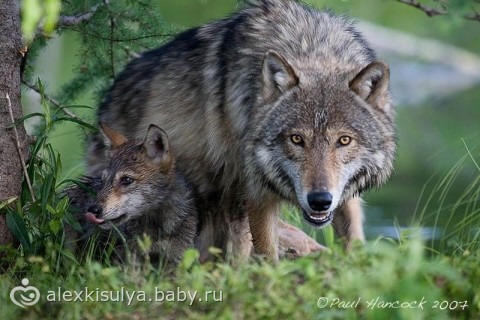 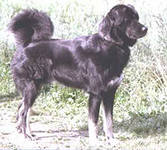 Шилилгелиг  онаалга:1. Чурук чуруур    «Мээн  ыдым»2. Чогаадыг   «Ыт –кижиниӊ  өңнʏʏ»
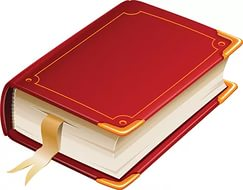